Министерство инвестиций, промышленности и торговли Республики Узбекистан
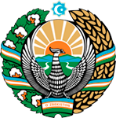 Производство аппаратов для гемодиализа
Обзор проекта
Бизнес-модель: Производство 6 тыс. единиц аппаратов для гемодиализа в год.
Стоимость
50 млн долл
Цель проекта
Создание завода по производству диализных аппаратов
Процесс производства аппаратов для гемодиализа
Льготы и преференции 
Инфраструктуры за счет государства * (если стоимость проекта превышает более 15 млн долл)
По всей республике 27 СЭЗ предлагают налоговые льготы на землю, имущество, воду и налог на прибыль предприятий.
(НДС - применяется для инвестиций свыше 3 млн долларов США)
Тестирование и контроль качества
Основная сборка
Производство компонентов
Проектирование и разработка
Подсборка
Описание проекта
Местный рынок включая 5 соседних государств, Российская Федерация, Европ, Ближний восток
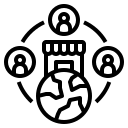 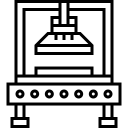 4 производственные линии
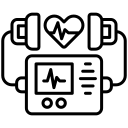 Возможность производства различных медицинских машин и приборов
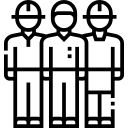 ~250 рабочих мест
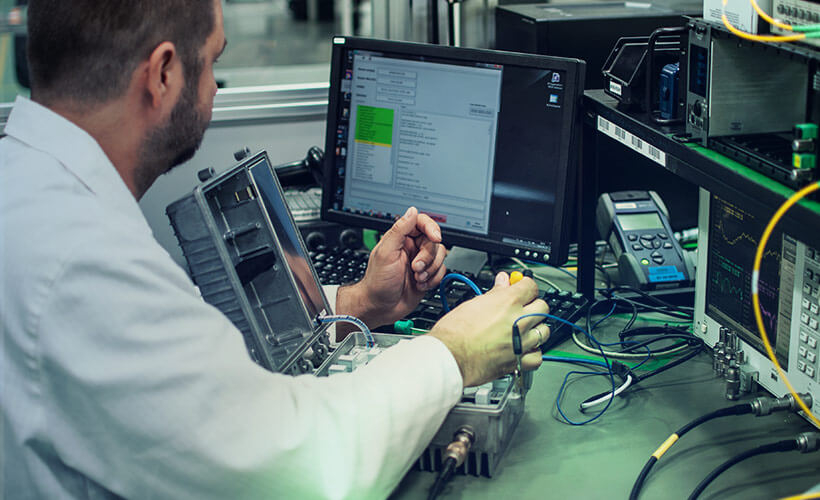 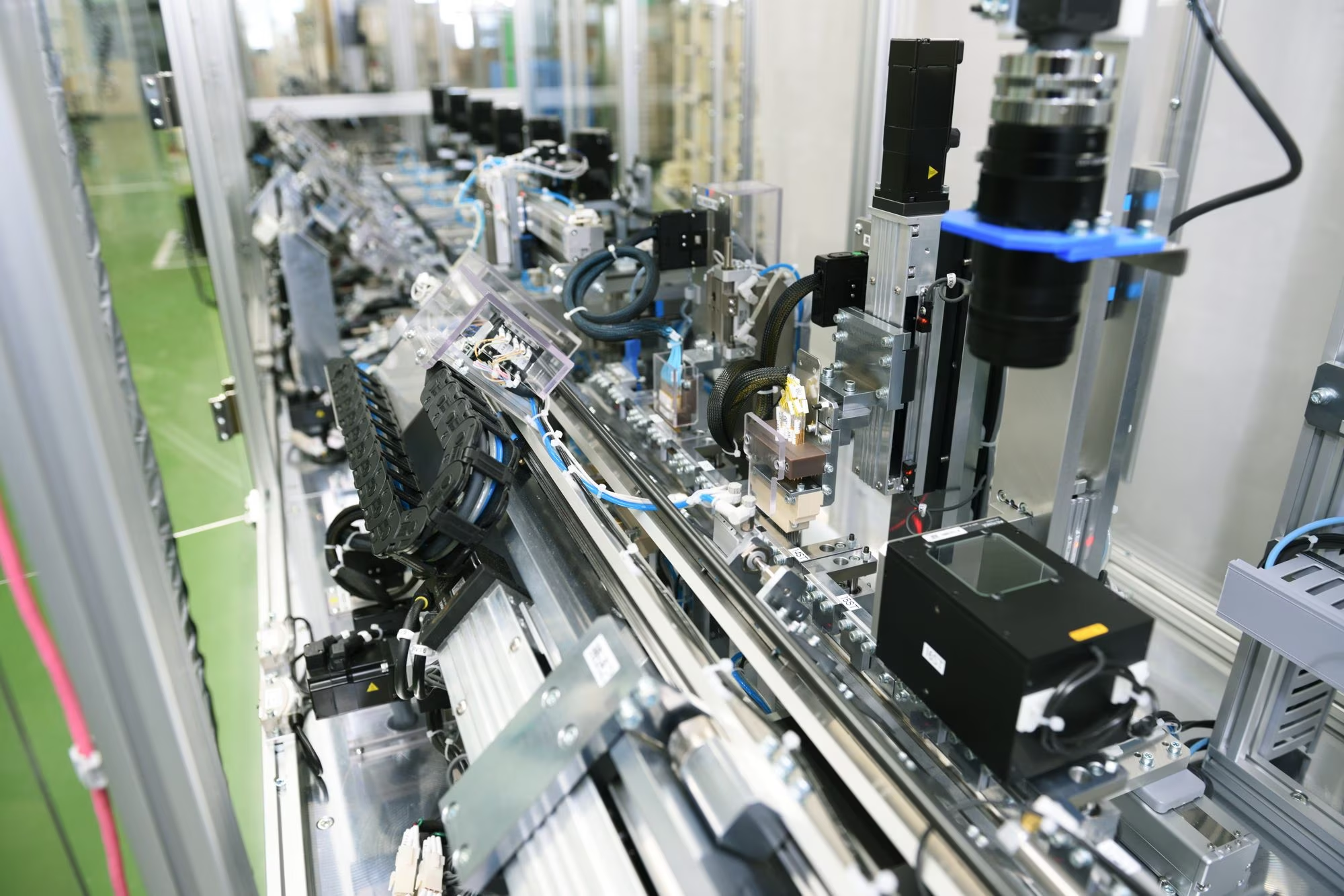 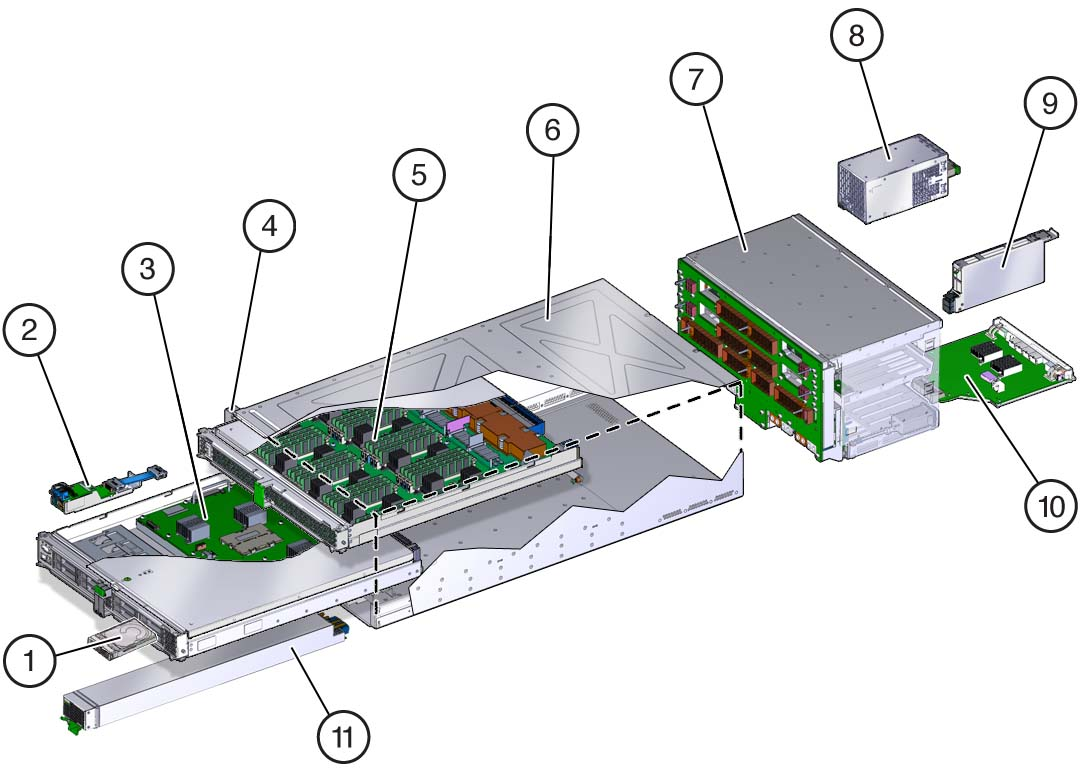 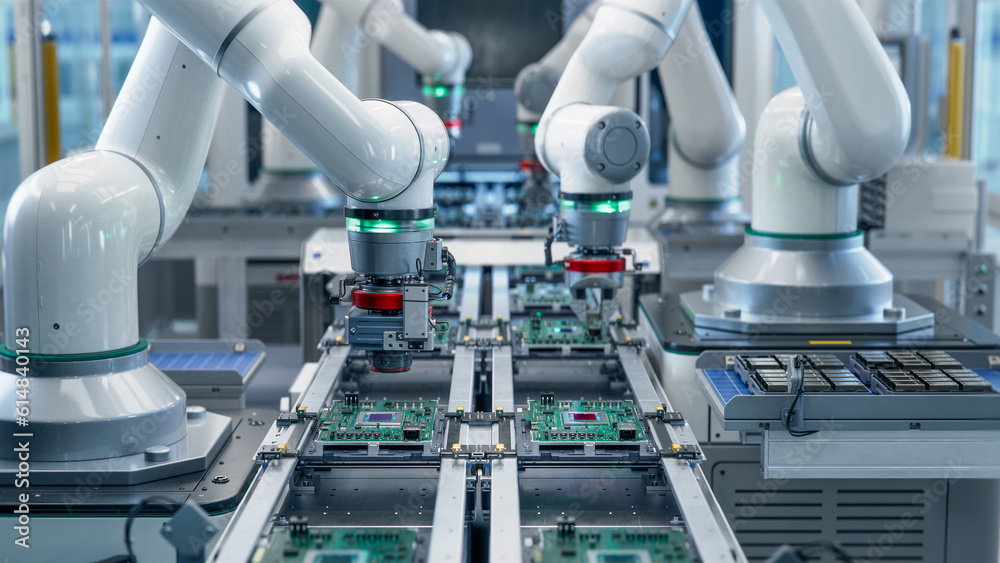 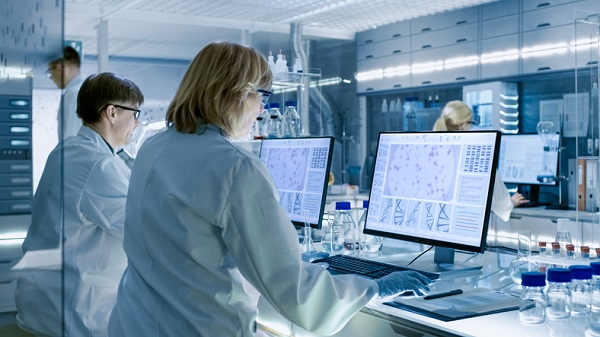 Число людей, страдающих циррозом печени в мире (2024)
Инфраструктура
Газ                                         12 цент/м³
Электричество                7 цент /КВч
Вода                                     20 цент /м³
Турменистан
Узбекистан
Казахстан
Таджикистан
Кыргызстан
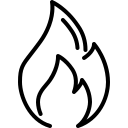 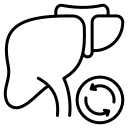 21 тыс
30 тыс
22 тыс
15 тыс
12 тыс
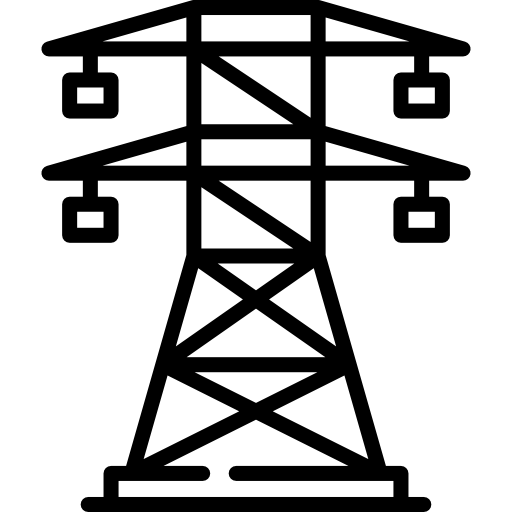 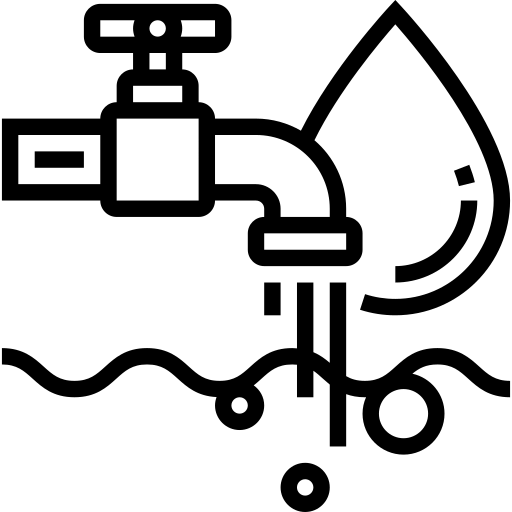 Министерство инвестиций, промышленности и торговли Республики Узбекистан
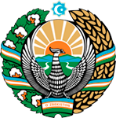 Приглашаем инвестировать в производство диализных аппаратов в Узбекистане
Торговые соглашения
Машины, обычно используемые в местных больницах
Соглашение о свободной торговле СНГ создает более интегрированный и открытый рынок со странами СНГ.
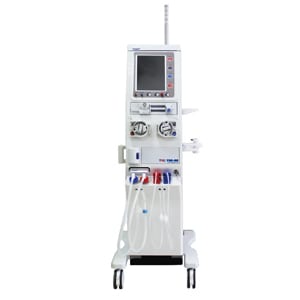 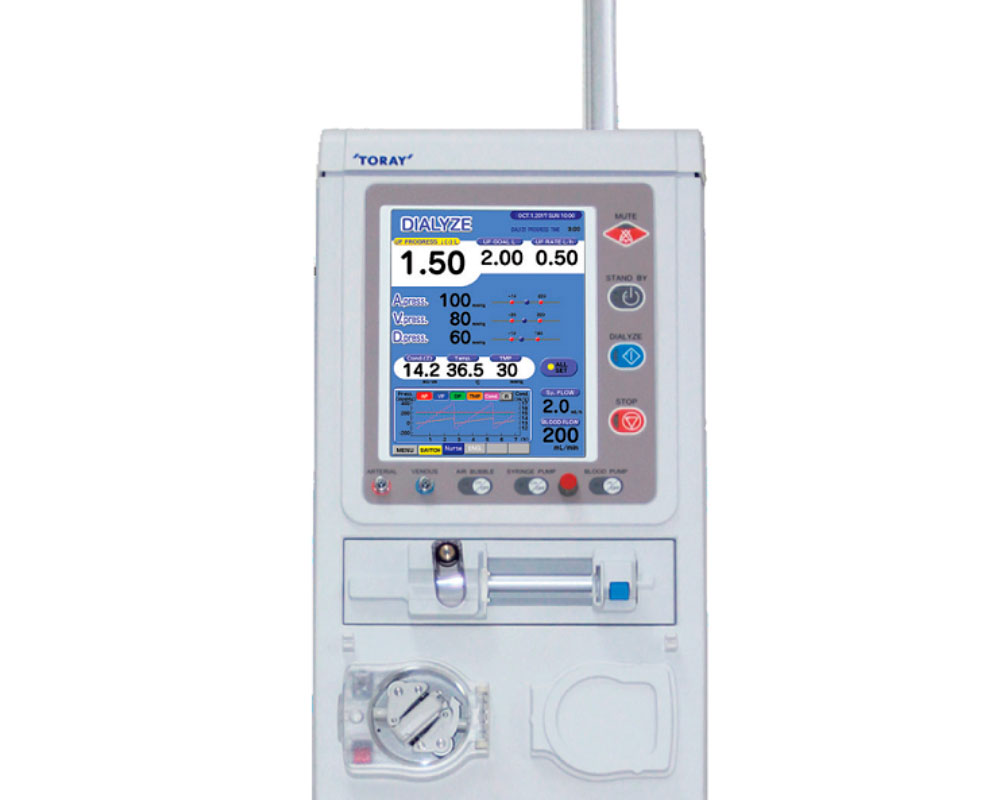 Соглашение GSP+ позволяет экспортировать в ЕС по сниженным или нулевым тарифам 6 200 наименований товаров.
Toray TR-8000
Розничная цена – 9 тыс. долл.
Toray TQS-88
Розничная цена – 15 тыс. долл.
Локация
Наманганская область
«Косонсой-Фарм»
СЭЗ
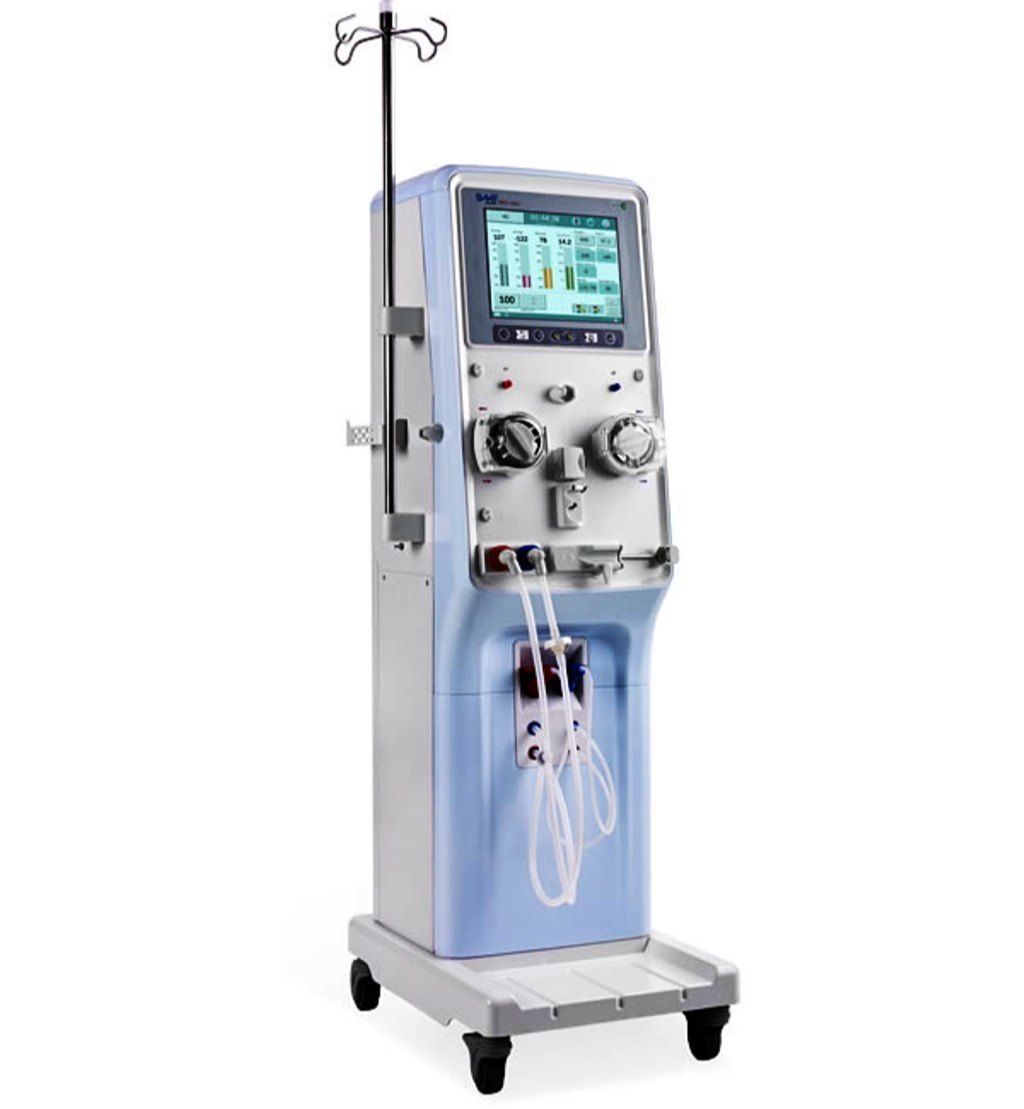 SWS-4000A
Розничная цена – 7,2 тыс. долл.
Наличие рабочей силы в медицинской сфере
Местные производители фармацевтических препаратов могут получить выгоду от:
- Высокий уровень заболеваемости в регионе и спрос на диализные аппараты в сельской местности
- Наличие квалифицированной и неквалифицированной рабочей силы
- Возможность заполнить пустующую нишу на рынке CA
- Развитие инфраструктуры за счет государства
- Стимулы: Свободные экономические зоны предлагают налоговые льготы на землю, налог на прибыль предприятий, воду
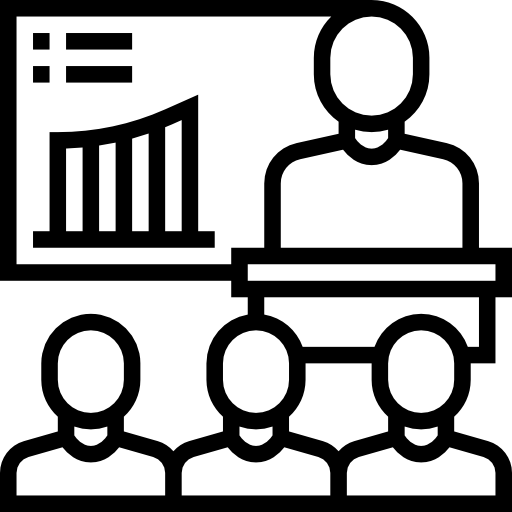 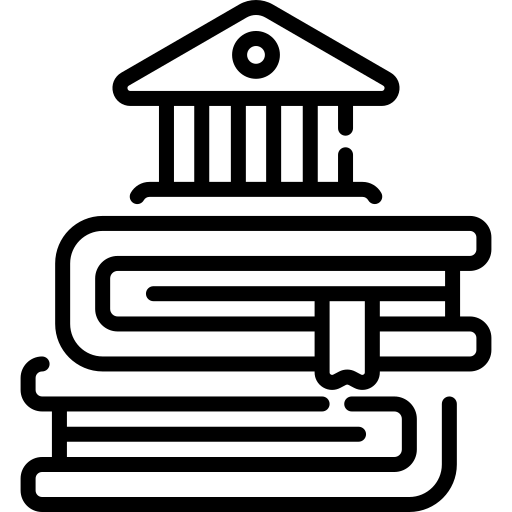 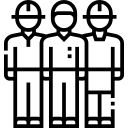 Министерство инвестиций, промышленности и торговли Республики Узбекистан
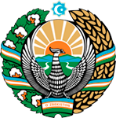 О стратегическом международном логистическом коридоре
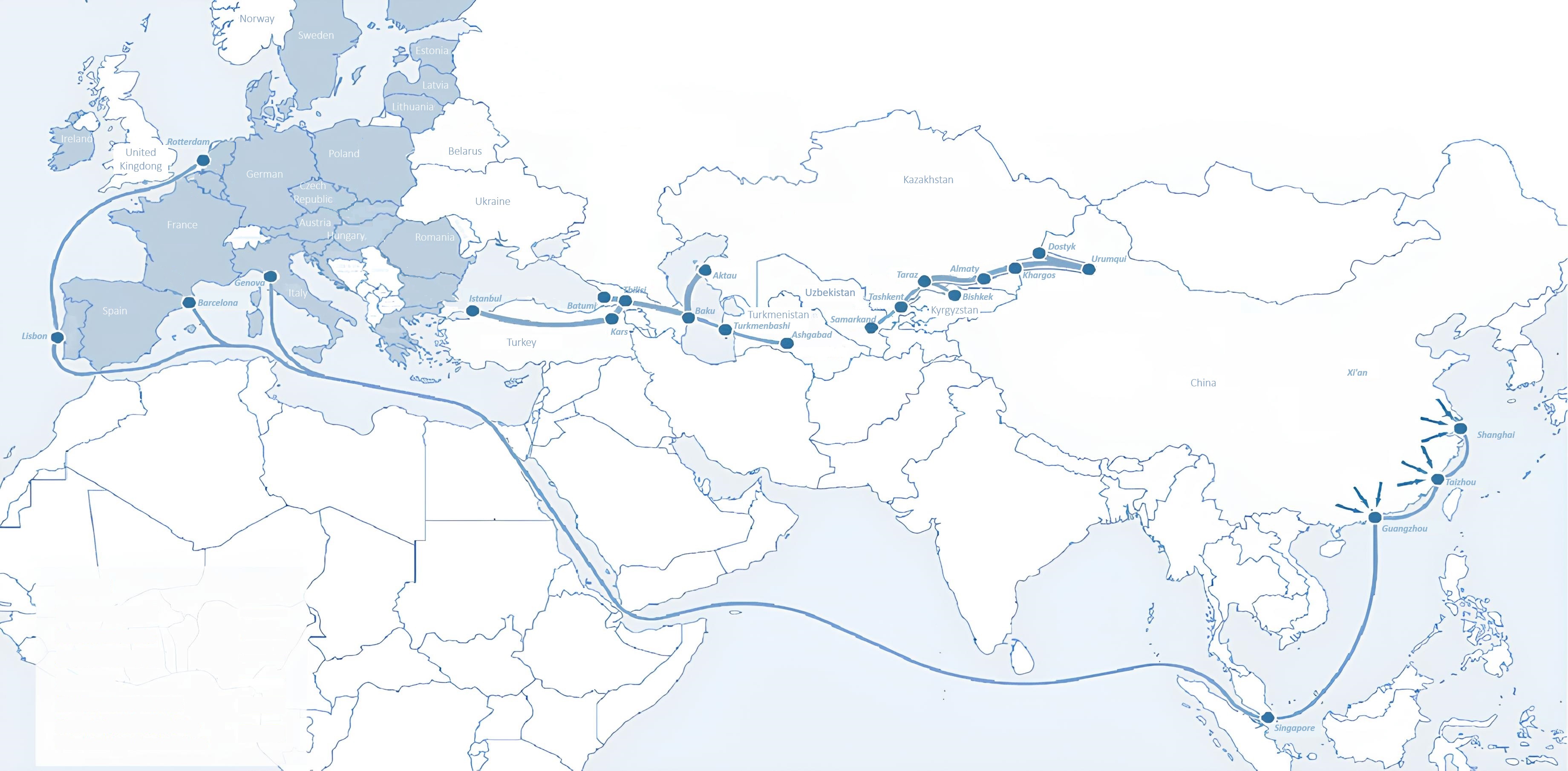 Sankt-Peterburg
Tallin
Latvia
Riga
Moscow
Klaipeda
Hamburg
Minsk
Berlin
Brest
Povorina
Kyiv
Essen
Lviv
Kandiagash
Paris
Volgograd
Chop
Aktogay
Ulan-Bator
Saksaulskaya
Astraxan
Beyney
Bayangal-Mangal
Osh
Kashgar
Malatya
Mersin
Mazar-i-Sharif
Saraxa
Xirat
Afghanistan
Peshavar
Iran
Pakistan
Bandar-e-Abbas
Chakhbahar
Karachi
Отличное воздушное сообщение с Ташкентом и другими аэропортами Узбекистана и мира
Министерство инвестиций, промышленности и торговли Республики Узбекистан
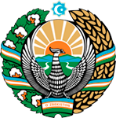 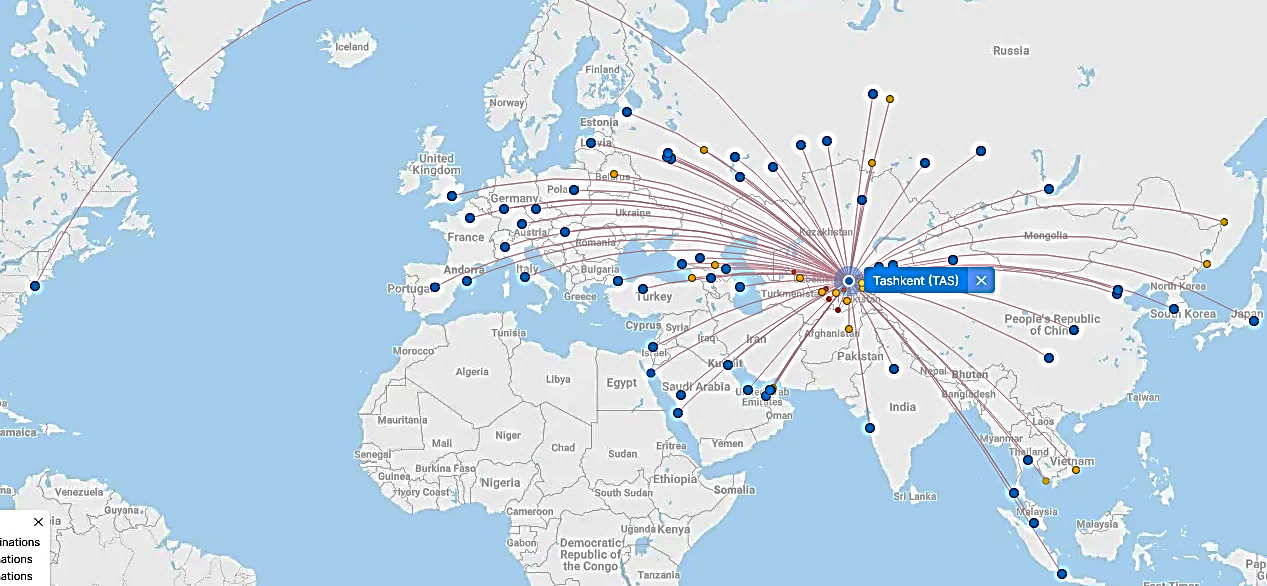 New York
Безвизовый режим для туристов из 90 стран

Разнообразный выбор из 59 перевозчиков в аэропорту Узбекистана

11 аэропортов по всей стране, основные аэропорты — Ташкент, Самарканд и Бухара